Школа полного дня «Территория успеха»
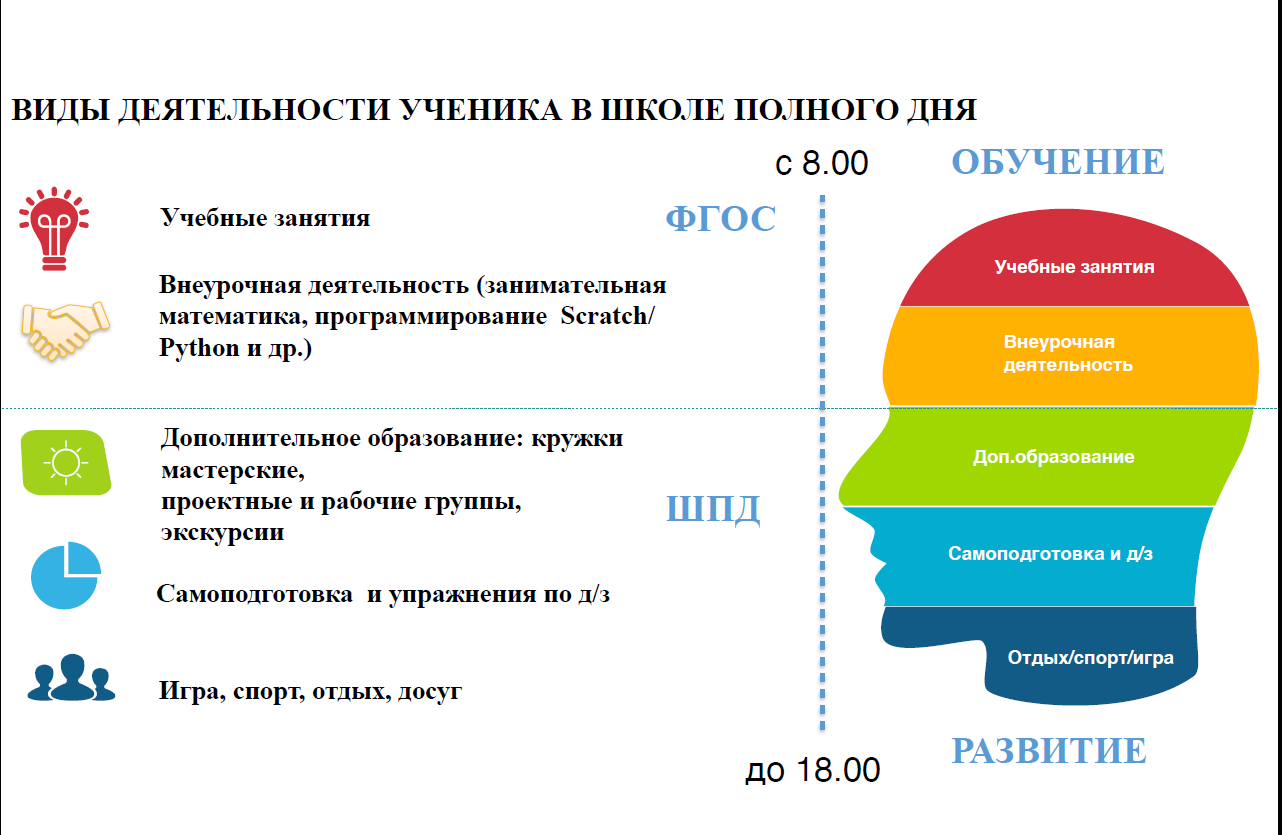 Линейное расписание
Традиционная модель «Внеурочно-досуговая»